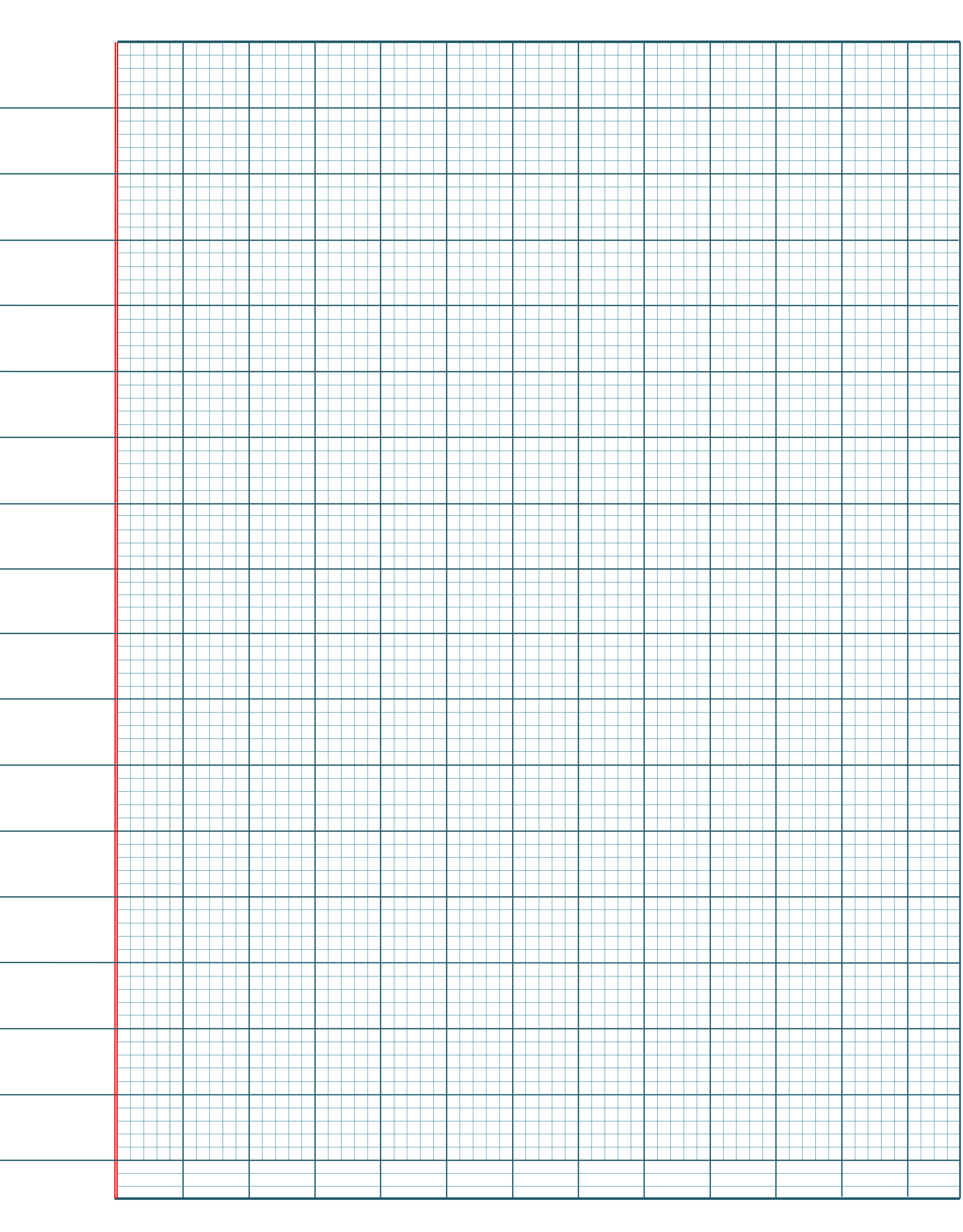 Thứ ba ngày 5 tháng 10 năm 2021
Toán
Luyện tập
1
2
Số?
12
12
12
17
Số?
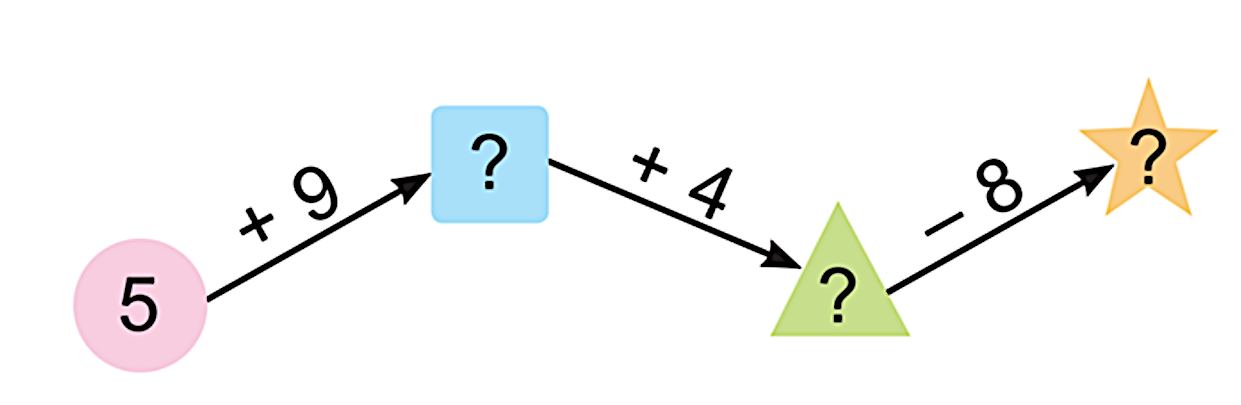 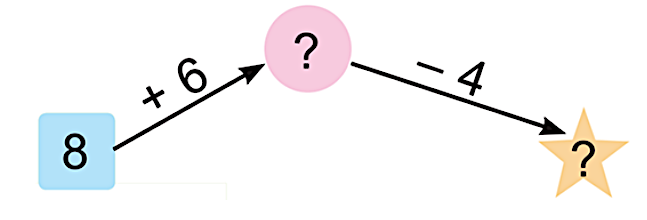 14
18
14
10
10
3
Tìm tổ cho gấu :
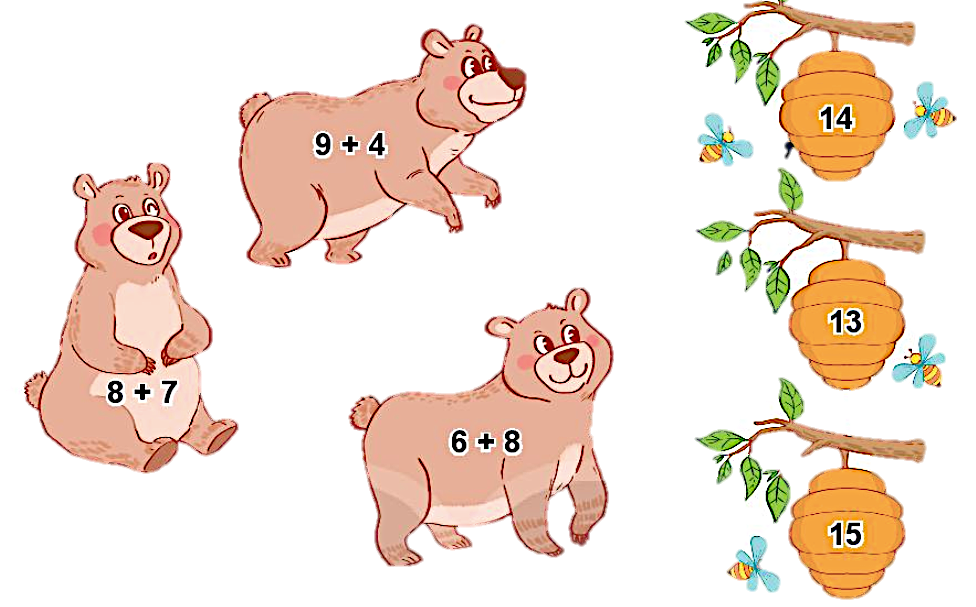 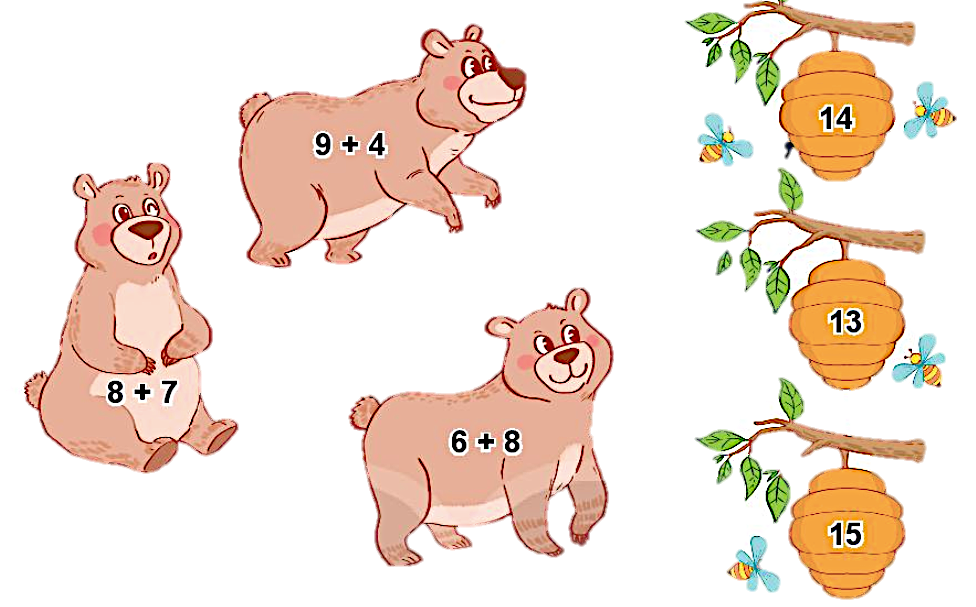 14
9 + 4
13
8 + 7
6 + 8
15
4
> ; < ; = ?
a) 6  +  6             11		   
     7  +  5             12
b) 9  +  3               3  +  9
    9  +  2               7  +  7
>
=
?
?
12
12
12
<
=
?
?
14
11
12
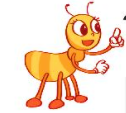 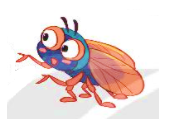 5
Trong ca-bin thứ nhất có 7 người, trong ca-bin thứ hai có 8 người. Hỏi trong hai ca-bin có tất cả bao nhiêu người?
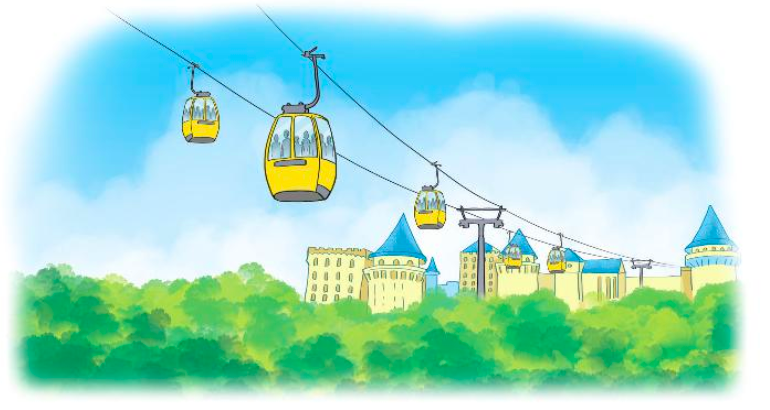 Tóm tắt
Ca-bin 1: 7 người.
Ca-bin 2: 8 người
Hai ca-bin: ..... người?
Củng cố bài học
Hương Thảo: tranthao121004@gmail.com